The Contributory Clinic
INTERVIEW SUMMARY
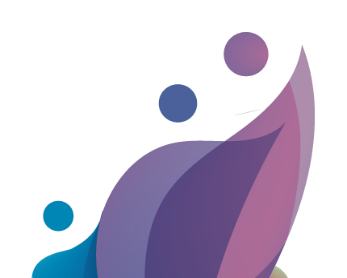 In your experience, what are the challenges that are faced by the professionals and caregivers in the fight of screen addiction phenomena?
A big challenge is to find ways of speaking about overexposure without sounding judgmental. It is easy to tell parents not to use screens but it quickly comes to sound as if you are telling them off. Often this produces feelings of guilt. Only rarely, it helps them actually change the way they use screens. In the worst case, you might end up isolating parents further, making them feel too embarrassed to raise the topic again. It’s important to realise that if parents rely on screens it’s because the screen is doing something for them. Often it’s fulfilling certain functions usually performed by the parent, freeing up time for rest. You could say that one challenge of the healthcare professional is diagnosing overexposure, while another is diagnosing why this overexposure is taking place in the first place. An overreliance on screens is a symptom of an underlying problem.
Contributory research challenges the individualistic approach characteristic of modern therapy and research by focusing on the individuation – the transformation and coming into being – of a group. In a process of contributory research, it is the group that learns, knows and gets better together. That is also why we, for this exercise, have privileged a group interview. Instead of singling out one person to answer on behalf of everyone else, we invited six members of the contributory research group working in Saint-Denis to participate in a conversation around the challenge they face and the solutions they propose. The below is a condensed version of this discussion, which took place during one of the bi-weekly meetings of the Contributory Clinic.
COMPETENCES
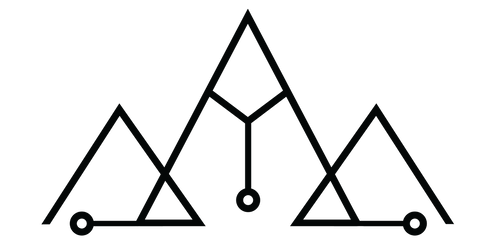 What are the relevant competencies expected of professionals that work on overexposure of children?


We might begin by critiquing the notion of ‘competences’ by opposing it to another term we use a lot, that of ‘knowledge’. Knowledge goes further than competences. It entails a critical reflection on what you’re doing and a more profound understanding of the topic, which allows you to improvise when faced with new and unexpected situations. 

In terms of specific knowledge, it’s important to know about the development of the child and how the digital interferes with this development. That is also what allows you to speak from a position of non-judgment. Rather than telling the parent what they ought to do and not to do, the healthcare professional should explain what’s at play in overexposure, giving the necessary information for parents to develop their own position on the topic and a real desire to change and take responsibility for their screen habits.
What are the appropriate conditions for successful contributions and positive outcomes of implementing such interventions in the working or everyday environment? 


You need a physical place to work and a structure that can sustain the process over time. Contributory research takes time. In the case of the Contributory Clinic, almost one year was spent creating a shared foundation and vision before welcoming new parents to participate. 
Another important requirement has to do with the attitude of those who take part. This is true for researchers, professionals and parents alike. The academics cannot think of themselves as beholders of knowledge that trumps other ways of knowing. They have to consider themselves as a member of the group, working on equal terms with everyone else. For all members of the group, it’s important to stay open-minded to new ideas and not give up in face of content that’s intuitively difficult to grasp. Because contributory research is intentionally kept open, it’s important too not to despair in face of unexpected turns of events. Rather, one should see them as occasions to learn and grow together as a group.
Resources: